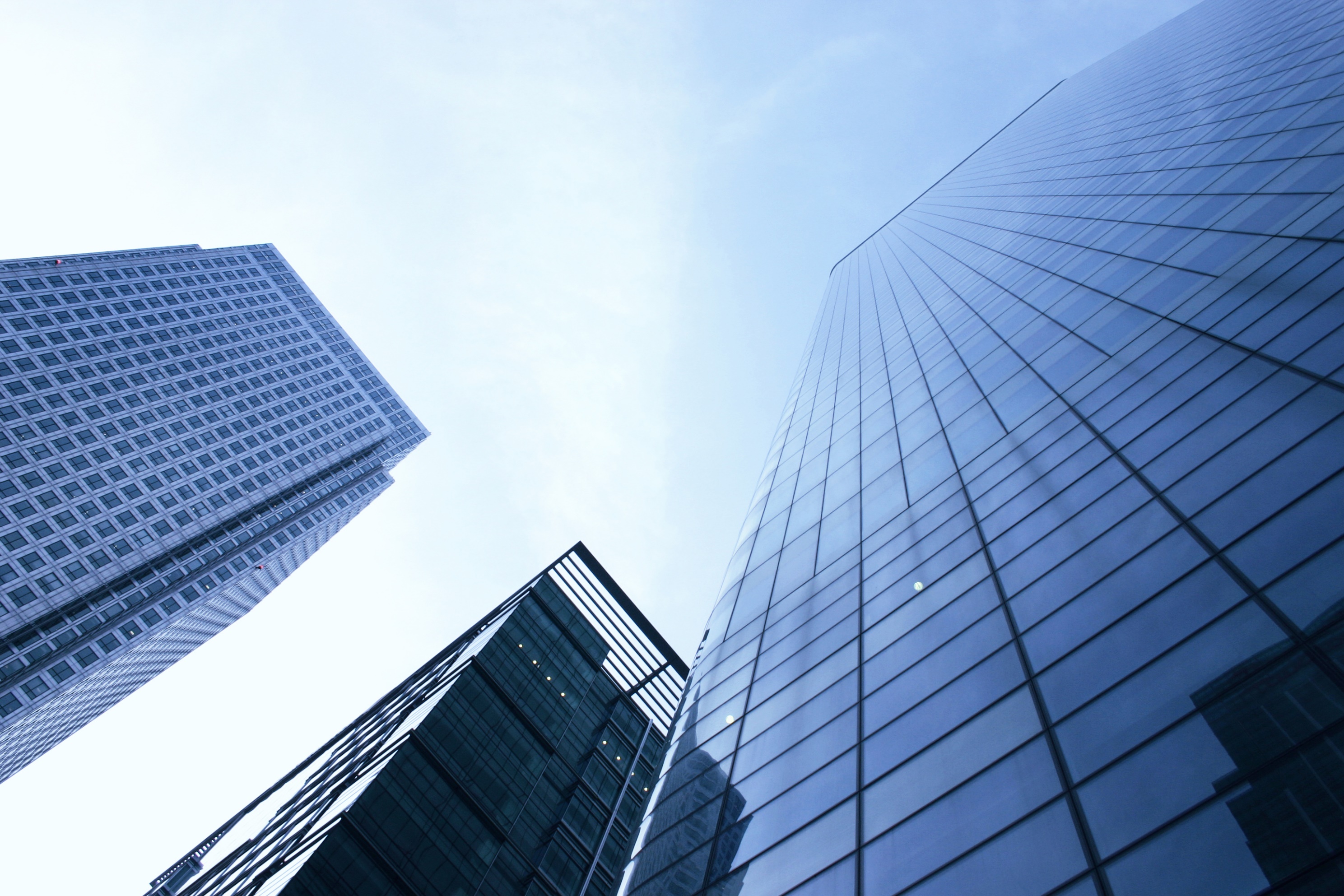 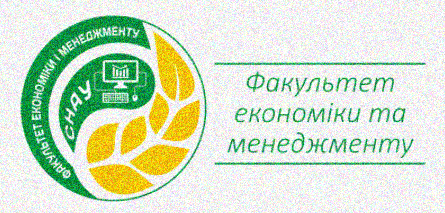 Концепція сталого розвитку регіону
Тетяна Харченко, к.е.н., старший викладач
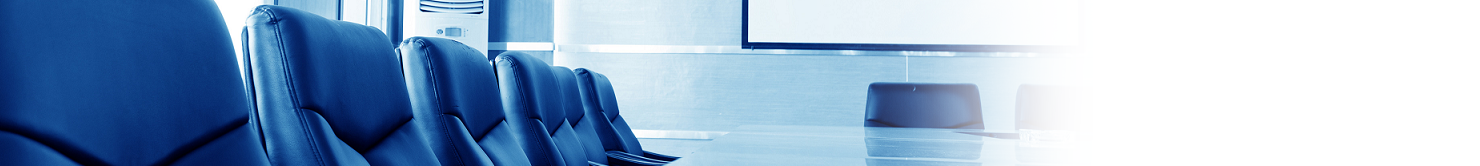 Перш ніж обрати дисципліну дайте відповідь на такі питання:
1
2
Які знання я хочу отримати?
3
Які навички я хочу засвоїти?
4
Де я зможу використати отримані знання та придбані навички?
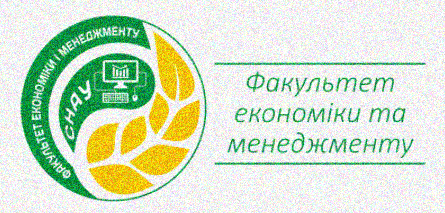 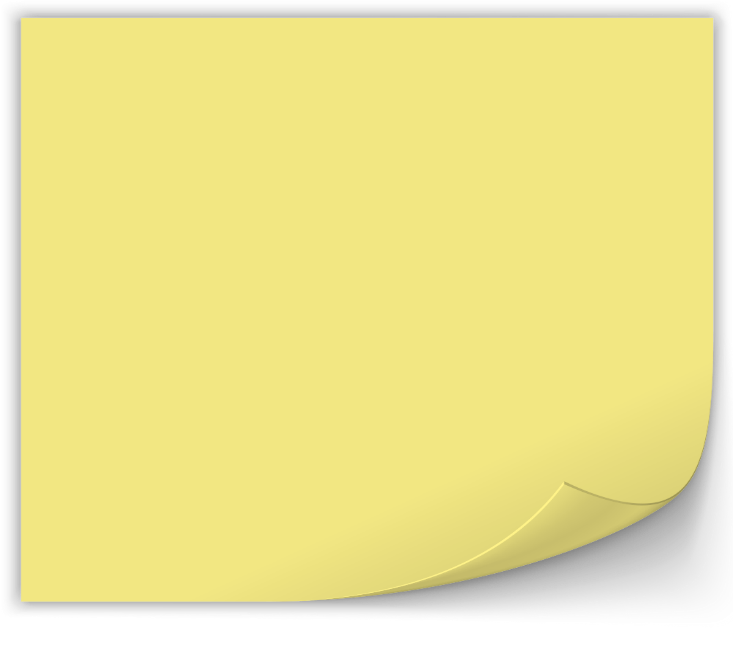 Мене цікавить…
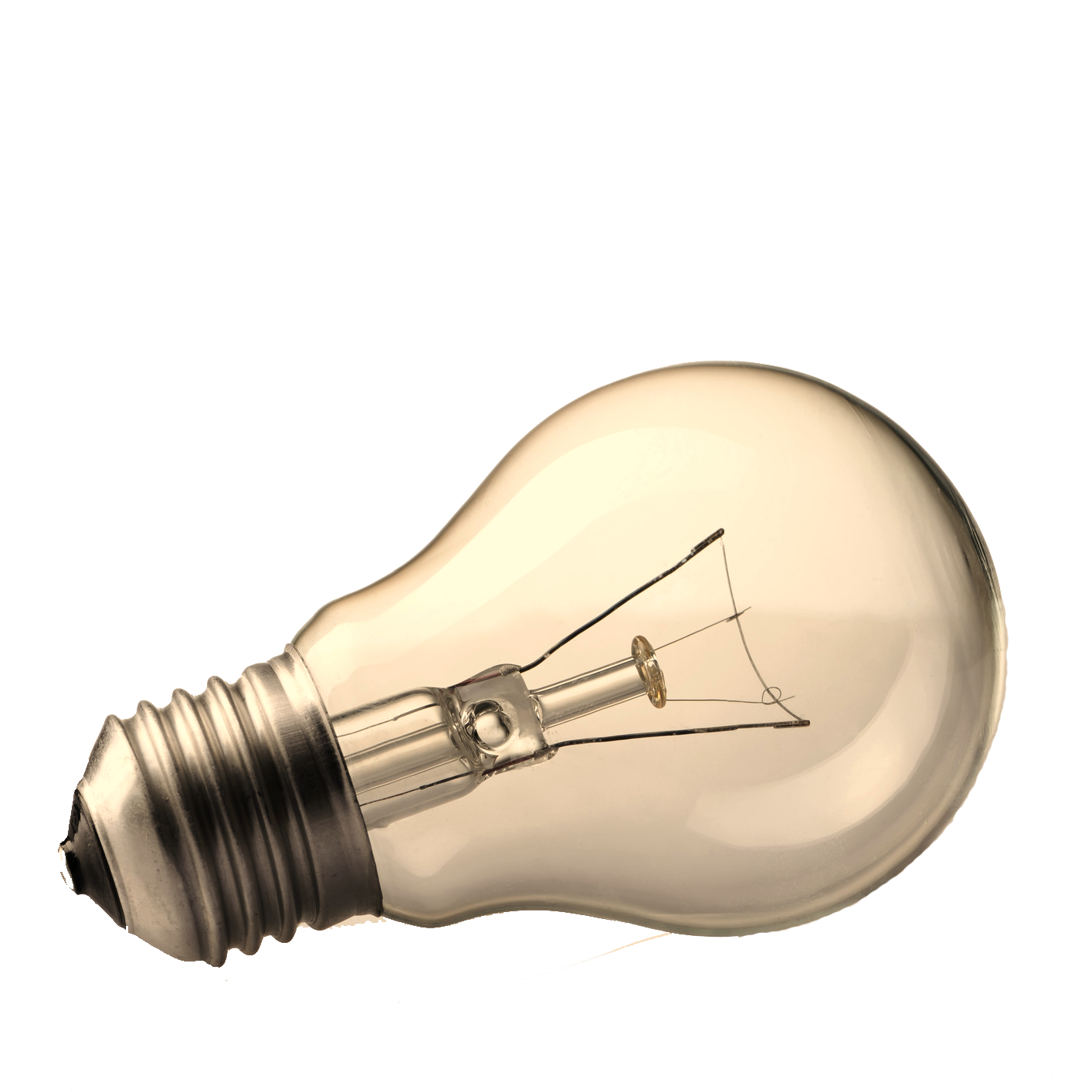 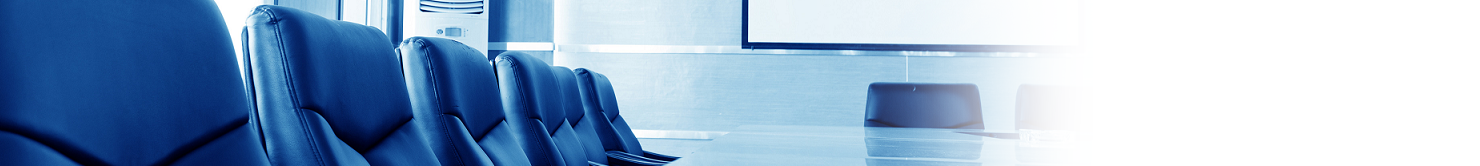 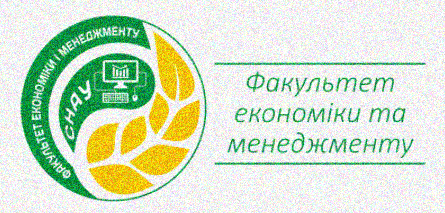 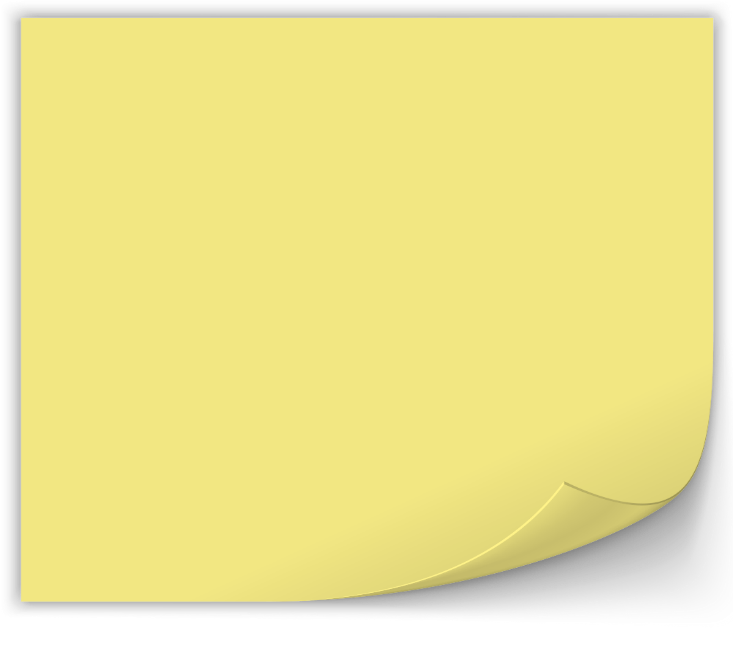 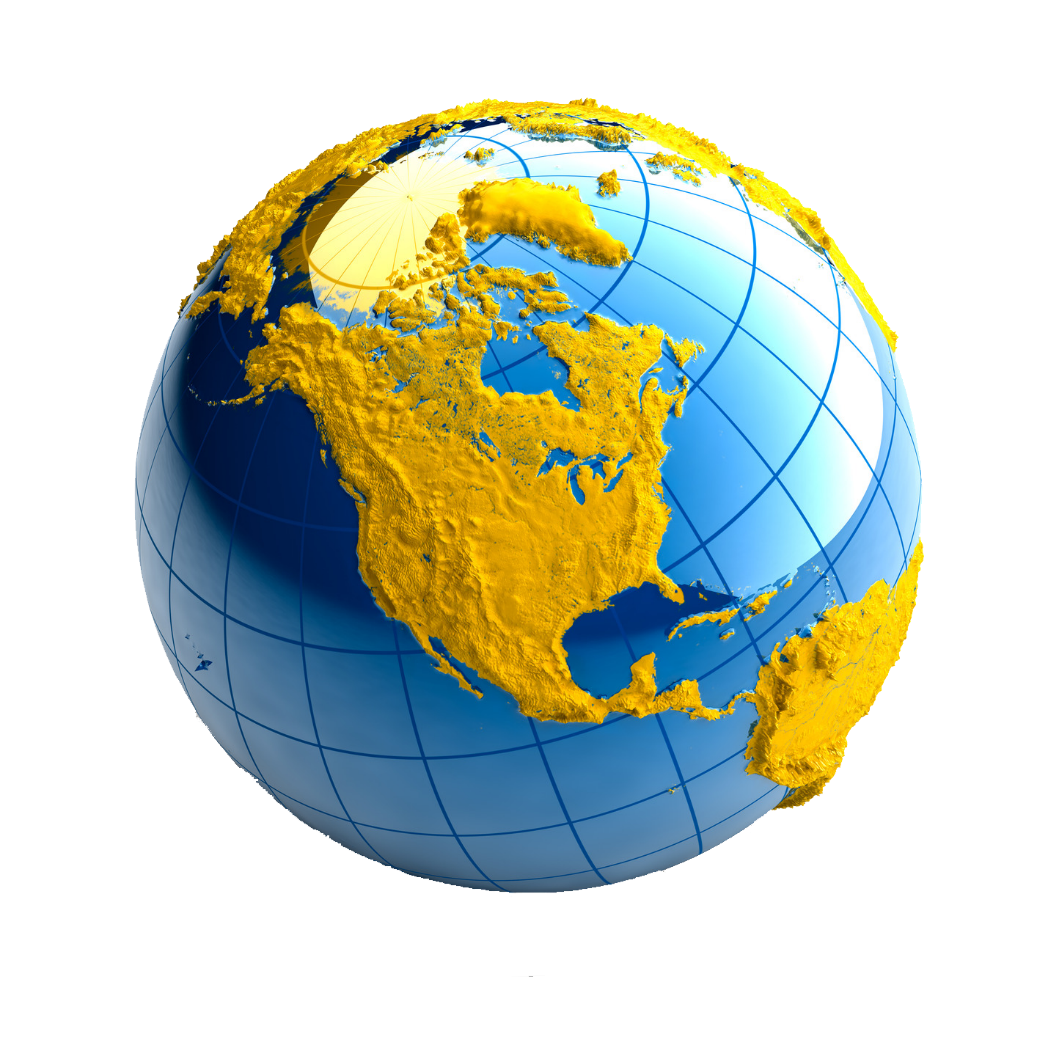 Мета дисципліни:
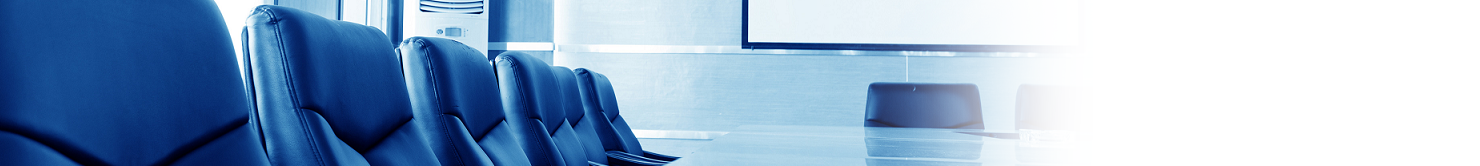 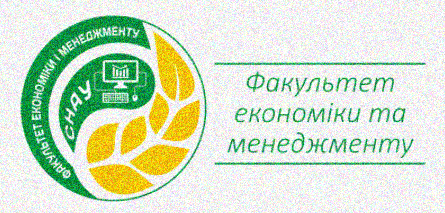 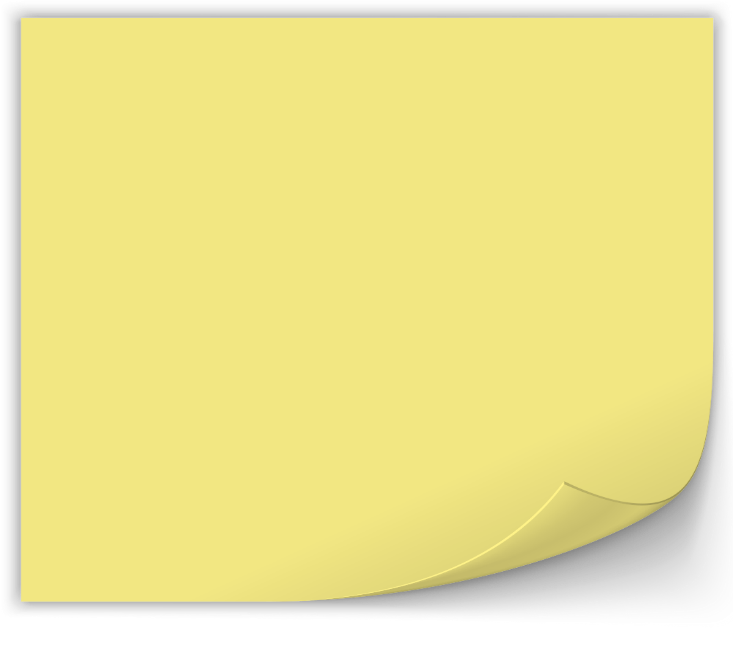 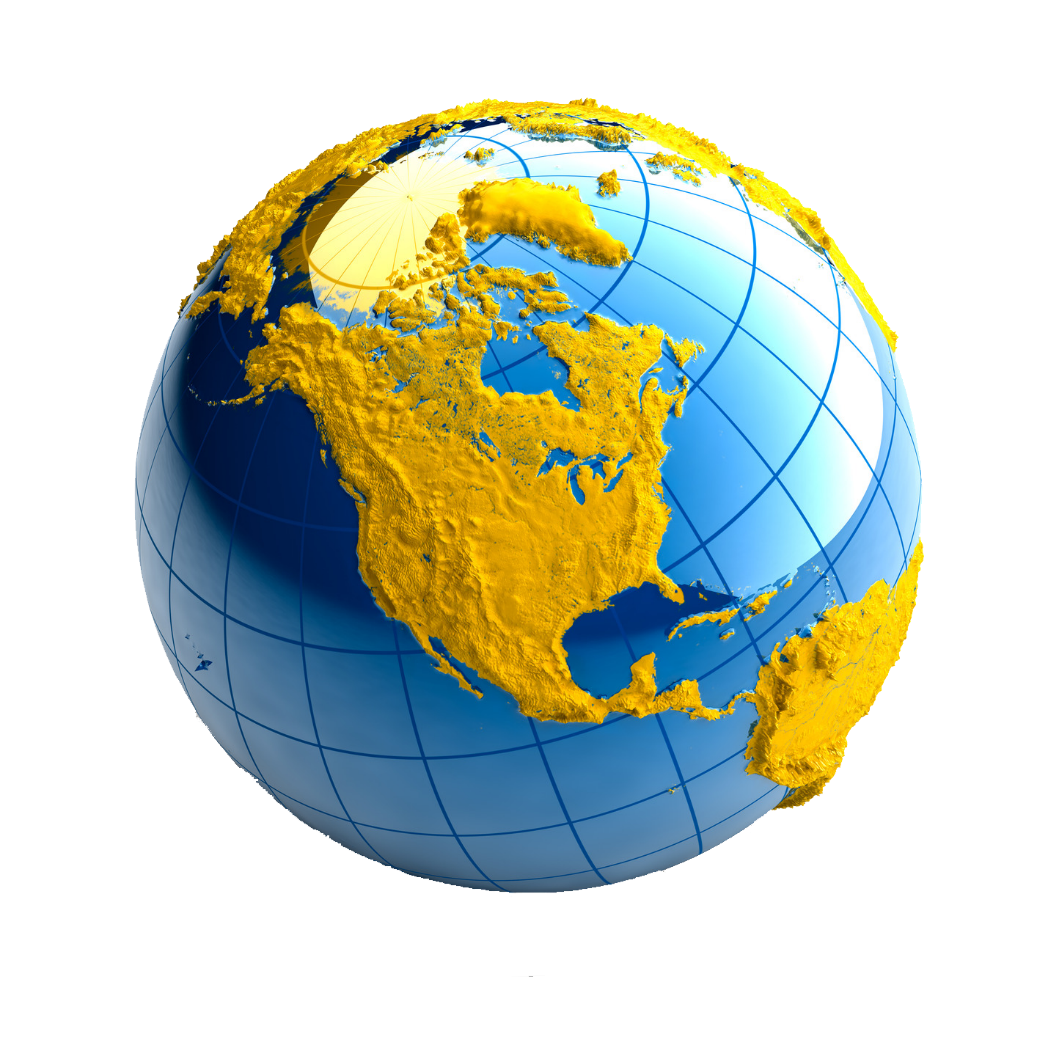 Детальніше…
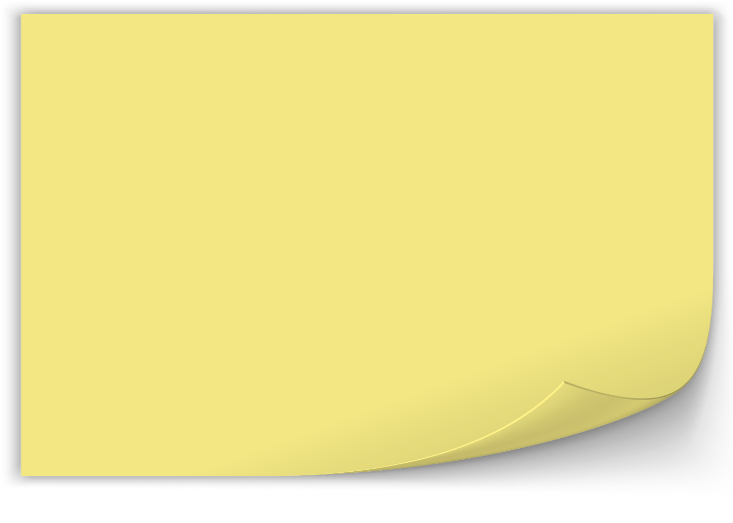 Зміст дисципліни
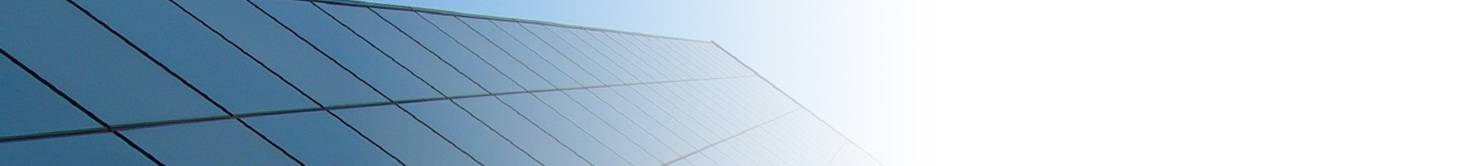 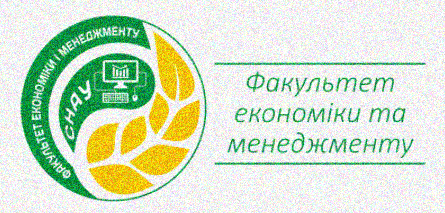 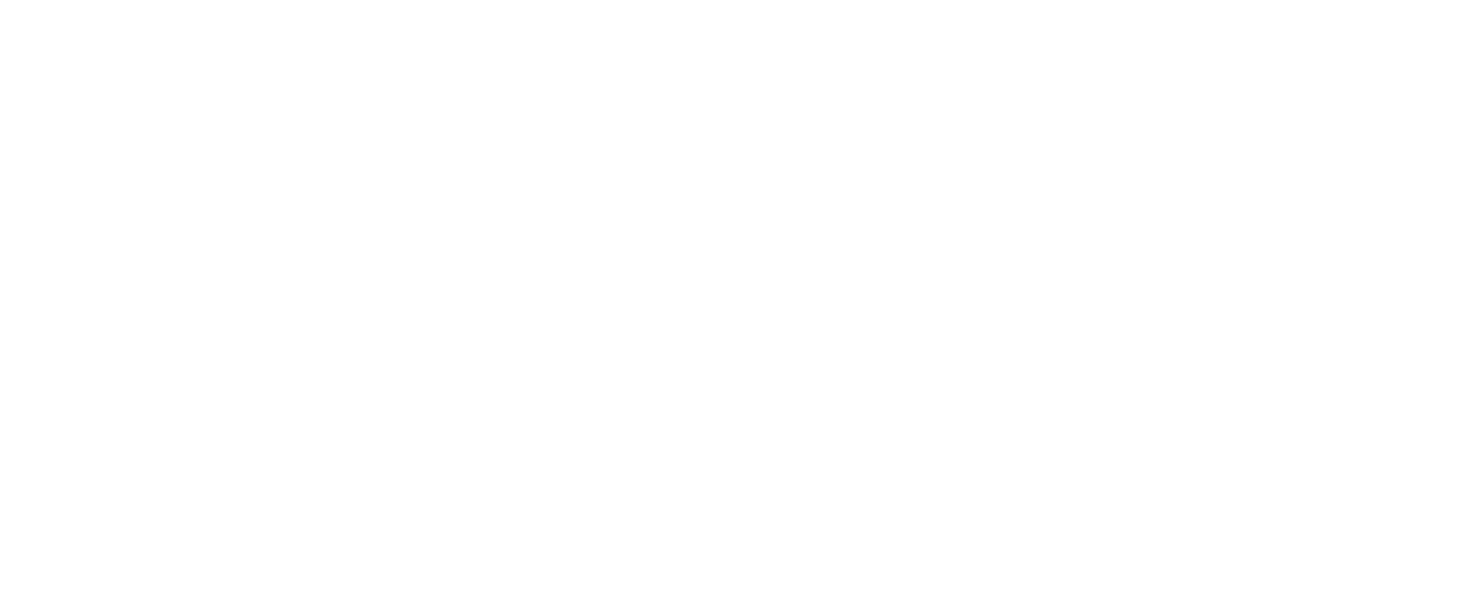 Тема 1. Теорія сталого розвитку.
Тема 2. Основні індикатори сталого розвитку регіону
Тема 3. Теоретичні основи просторової економіки
Тема 4. Основні засади та законодавчо-нормативне забезпечення регіональної політики України
Тема 5. Інституційне забезпечення сталого розвитку регіонів
Тема 6. Адміністративно-територіальна реформа в Україні: причини проведення, сутність та наслідки